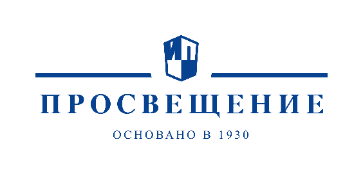 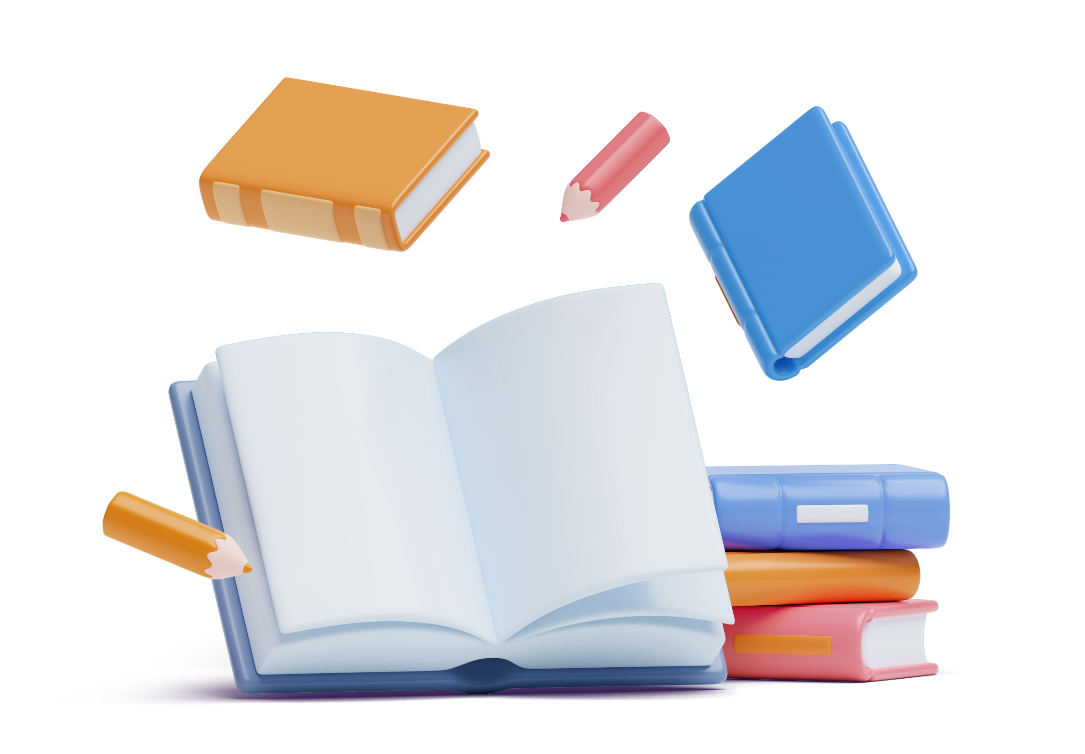 ТЕМА «Профориентационная игра для старшеклассников
«Науки в помощь профессионалу»»
Чекалина Ольга Константиновна,
учитель информатики и физики высшей категории
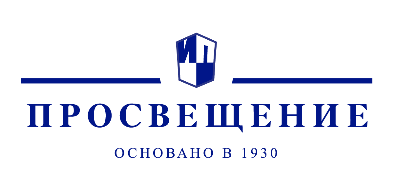 «У меня растут года, будет и 17! Где работать мне тогда, чем заниматься?»
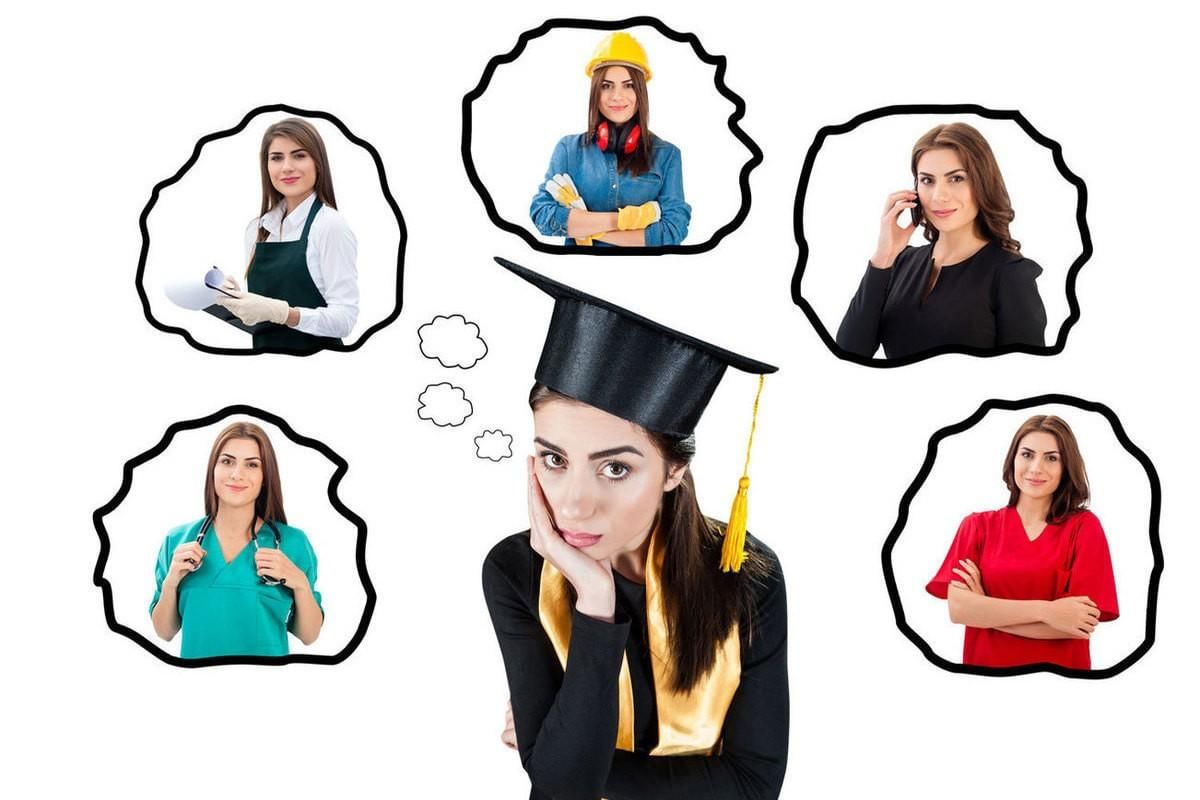 © АО «Издательство «Просвещение», 2024
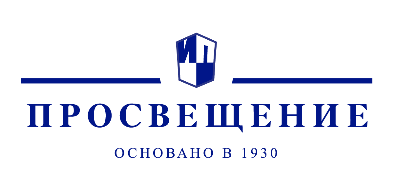 Профессиональная деятельность
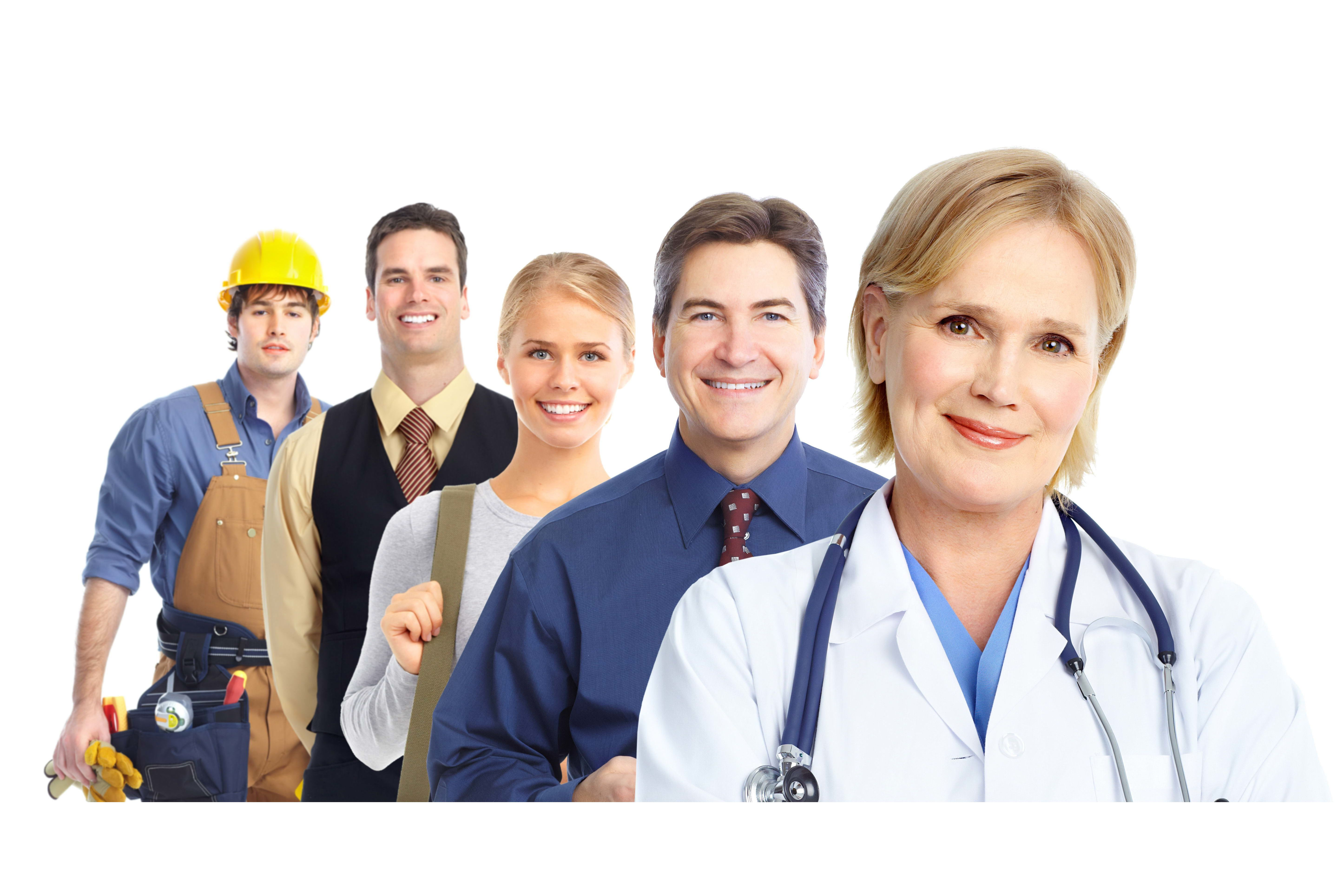 © АО «Издательство «Просвещение», 2024
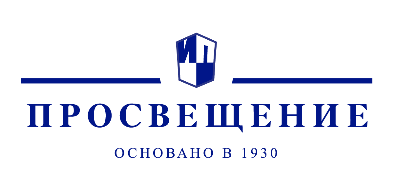 Лаборант химического анализа
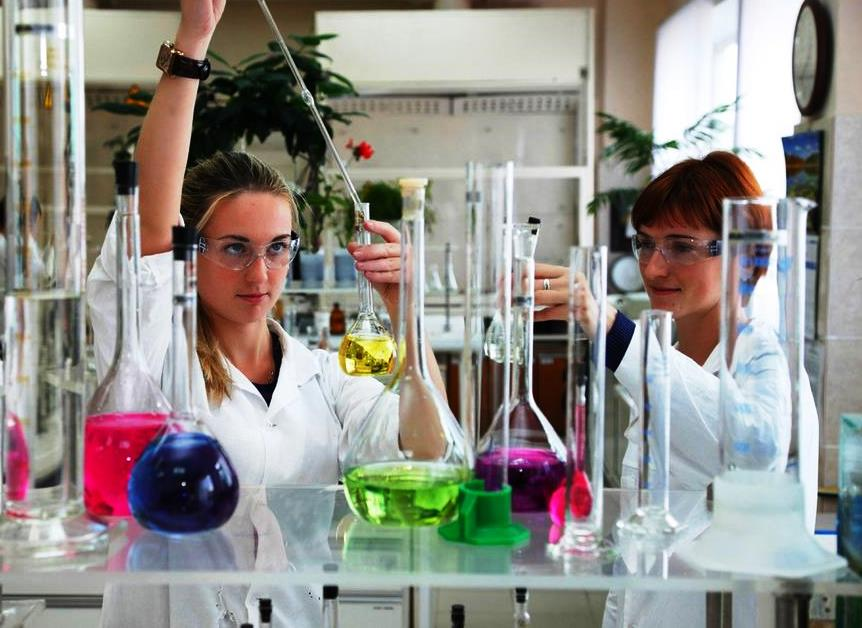 © АО «Издательство «Просвещение», 2024
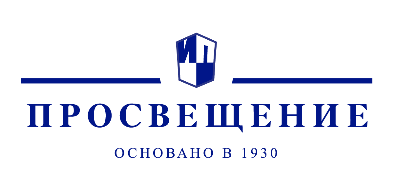 Химия
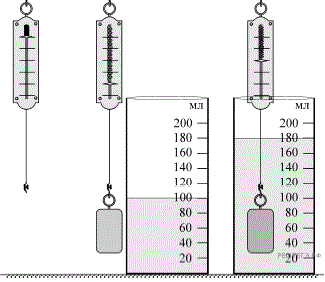 © АО «Издательство «Просвещение», 2024
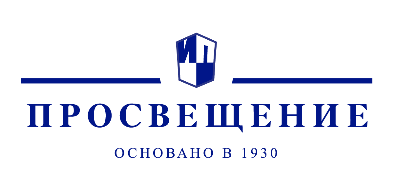 Электромонтёр
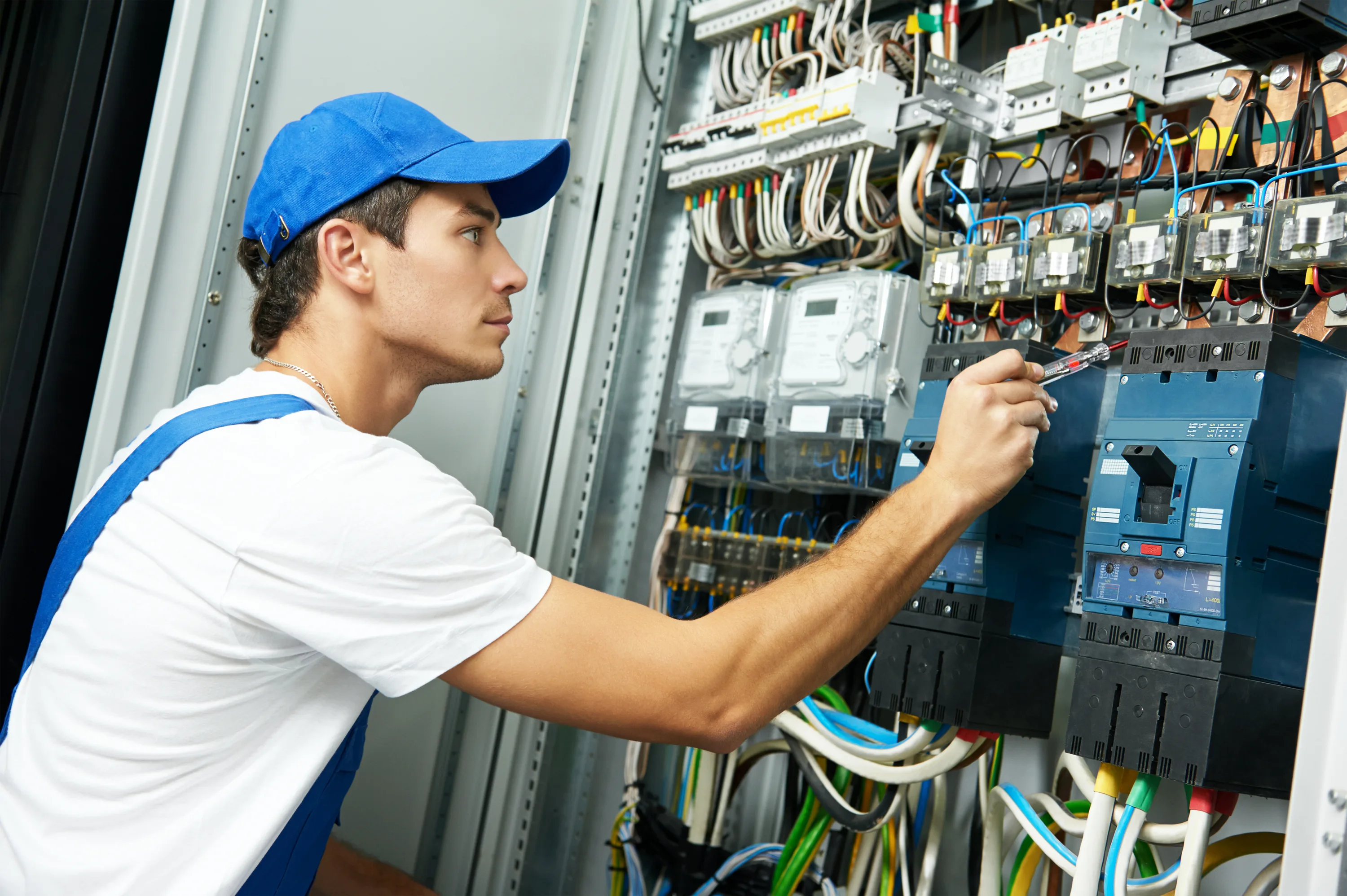 © АО «Издательство «Просвещение», 2024
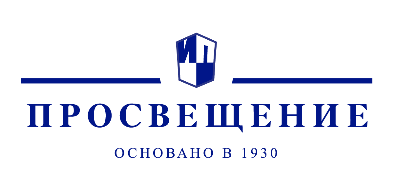 Физика
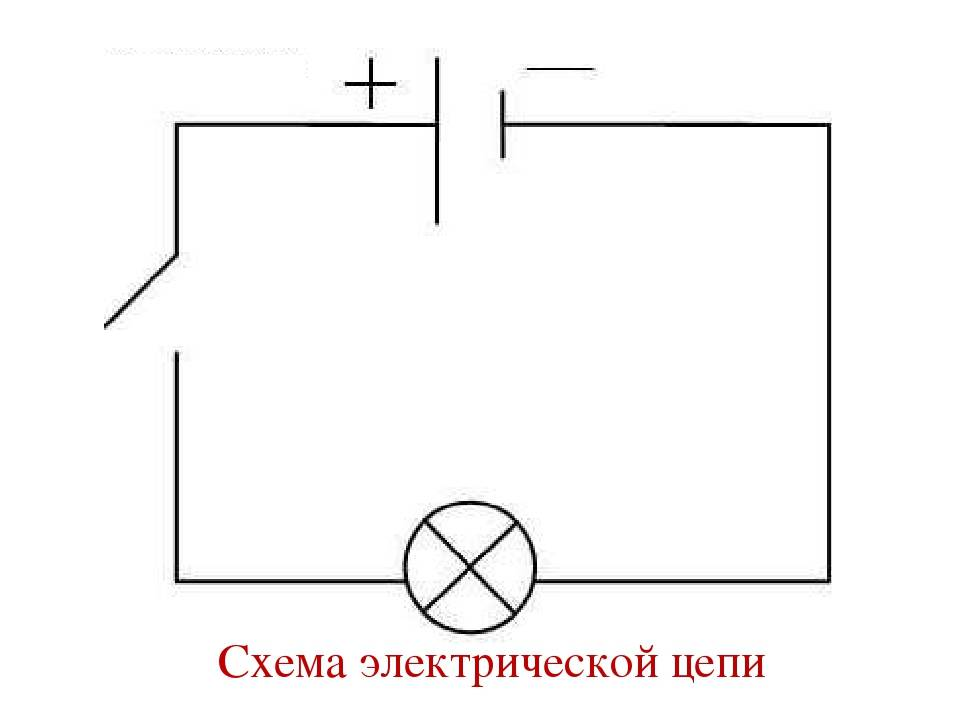 © АО «Издательство «Просвещение», 2024
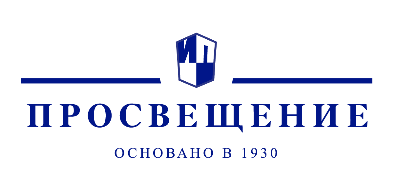 Картограф
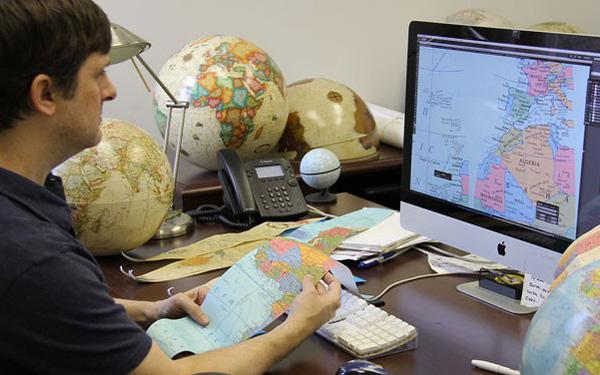 © АО «Издательство «Просвещение», 2024
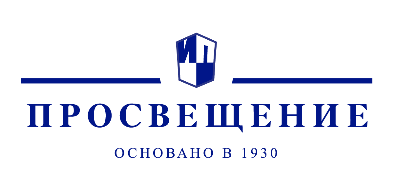 География
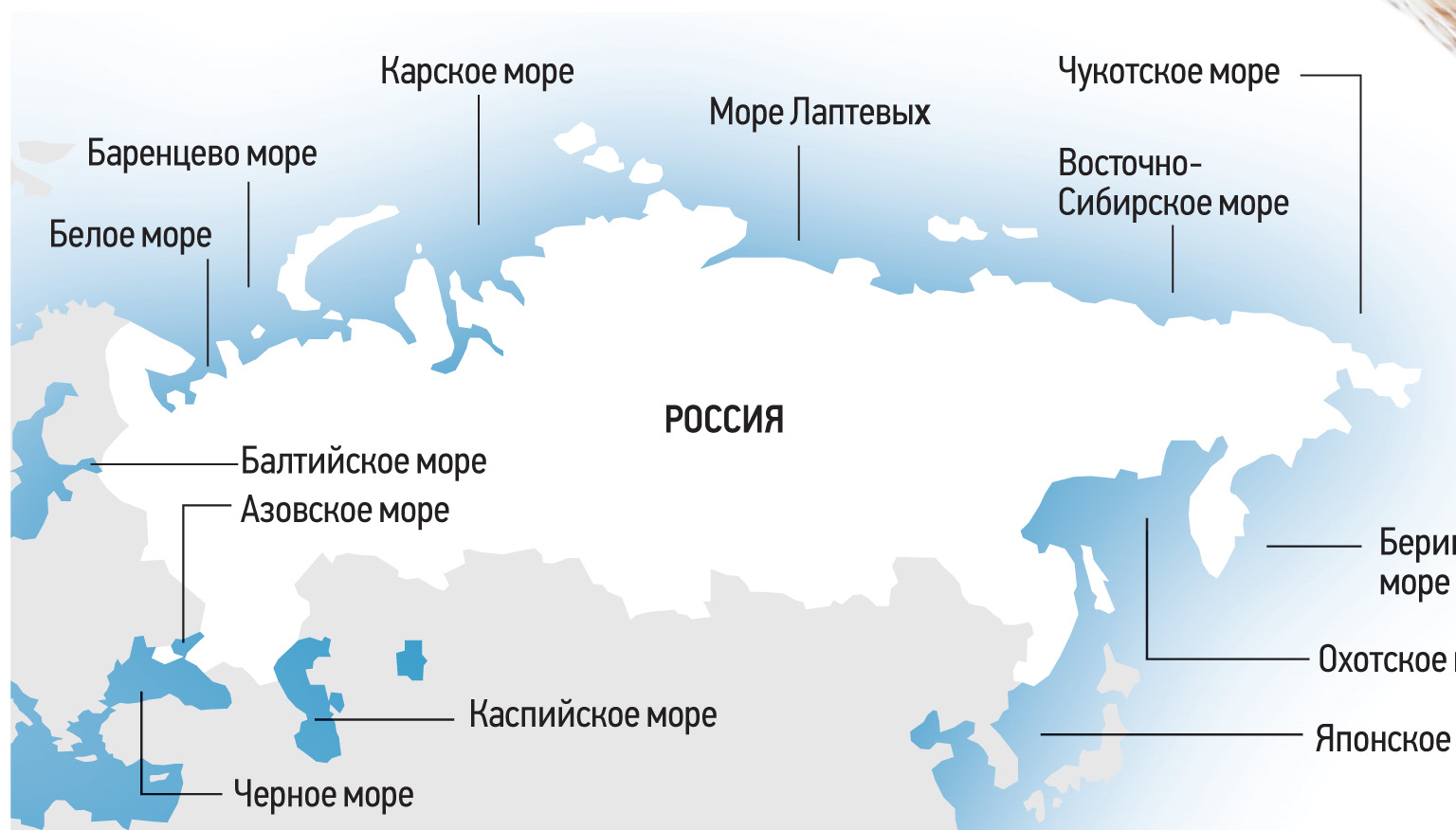 © АО «Издательство «Просвещение», 2024
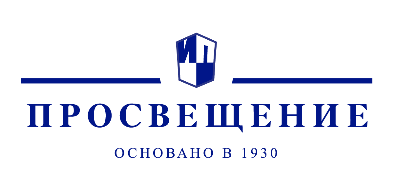 Фармацевт
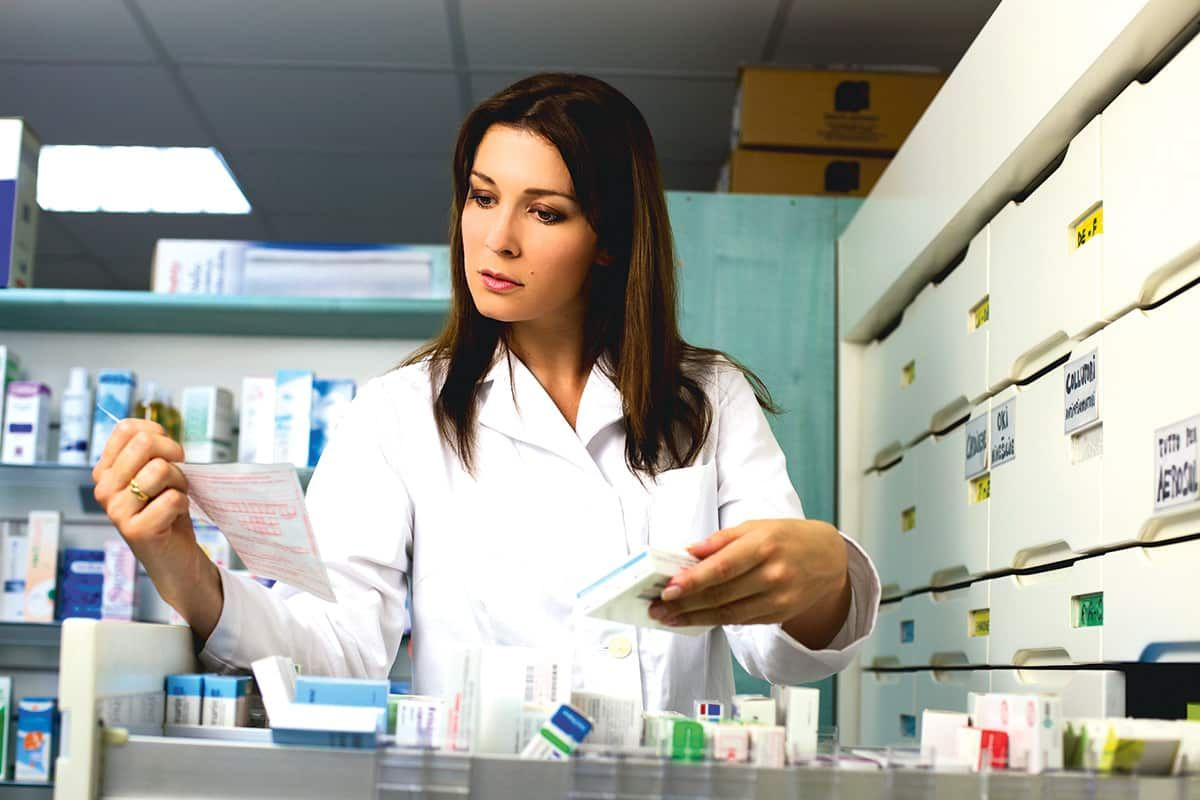 © АО «Издательство «Просвещение», 2024
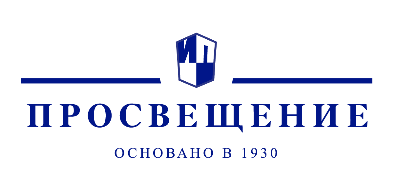 Биология
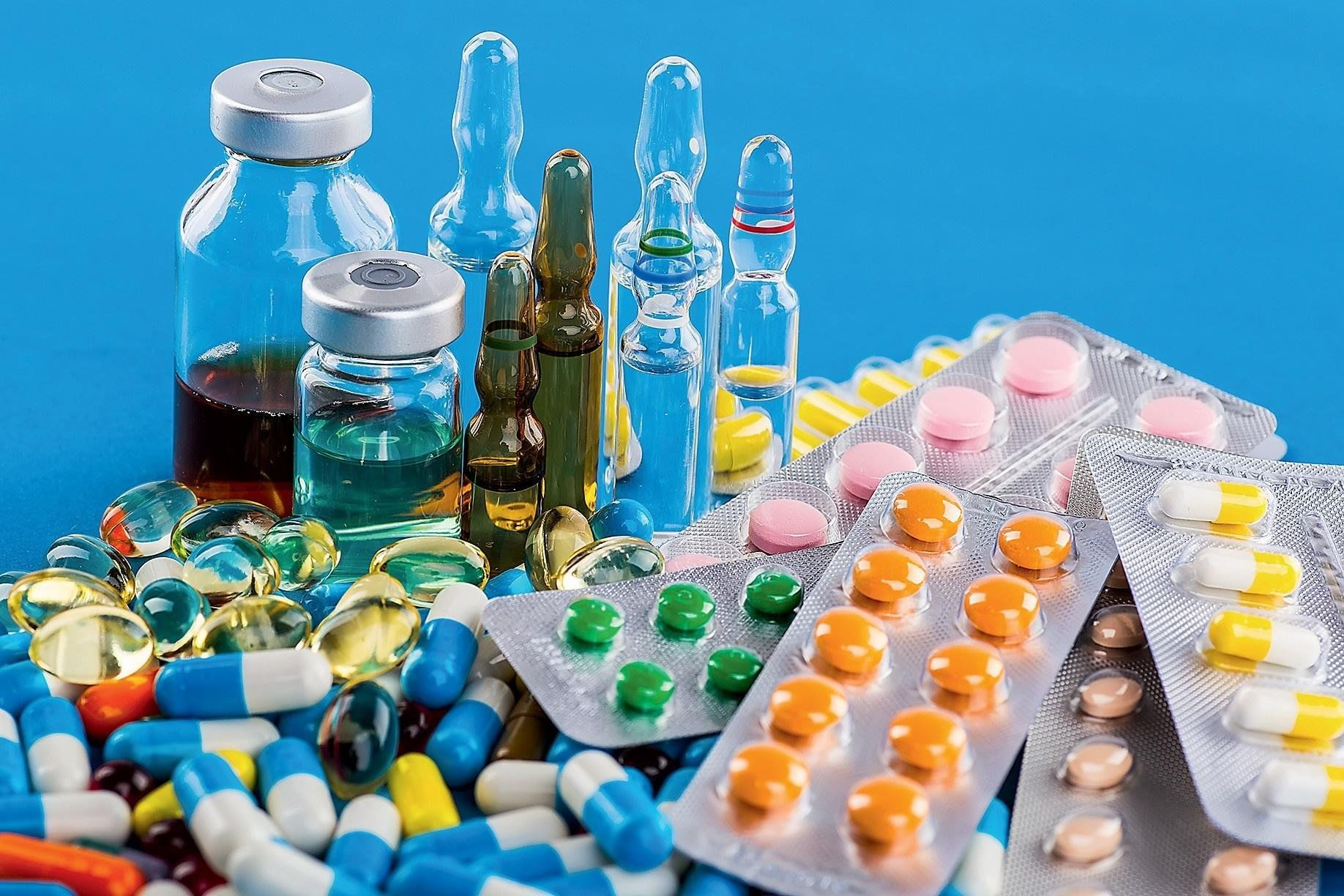 © АО «Издательство «Просвещение», 2024
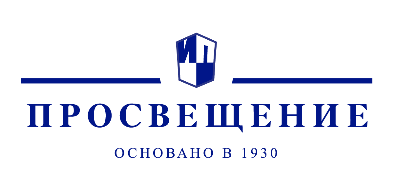 Подведение итогов
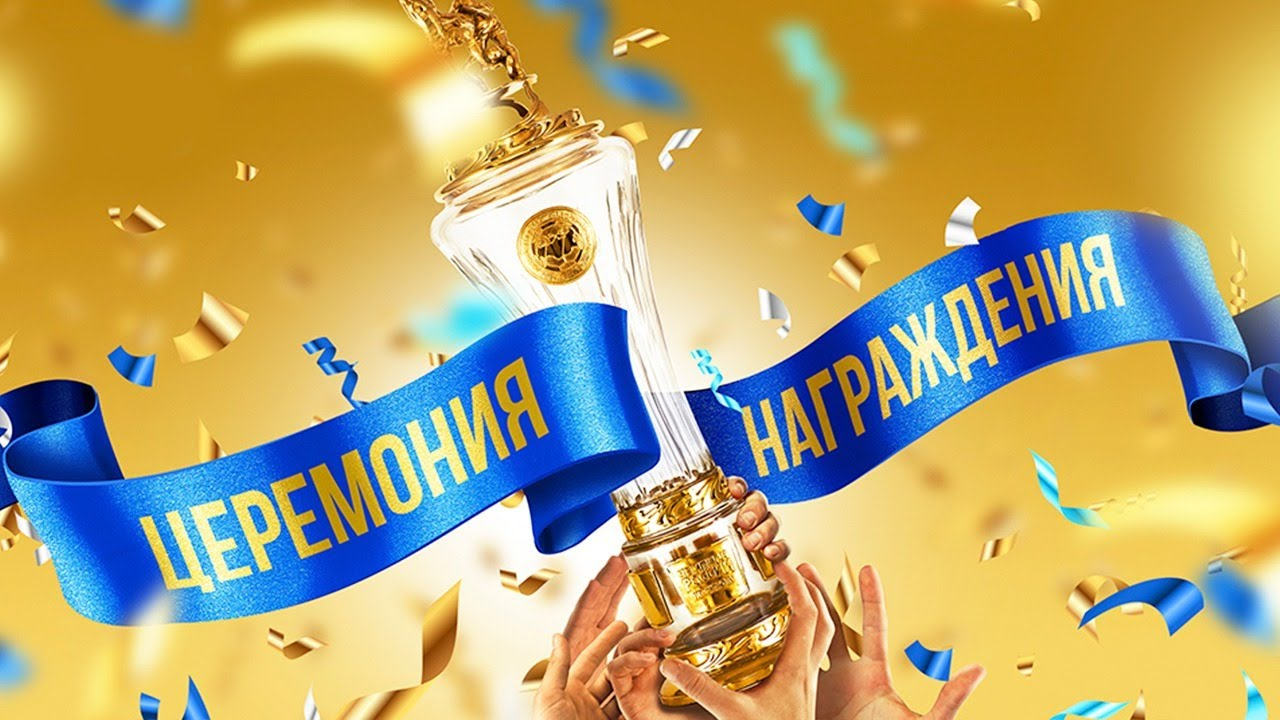 © АО «Издательство «Просвещение», 2024
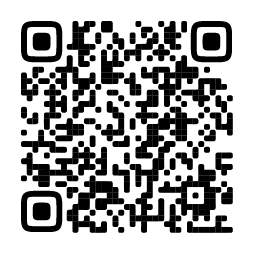 prosv@prosv.ru

vopros@prosv.ru


https://uchitel.club/courses/
Общие вопросы
Методическая поддержка  
		
Обучение педагогов
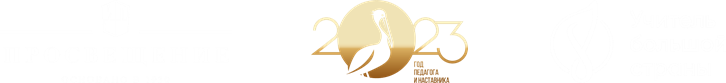 13